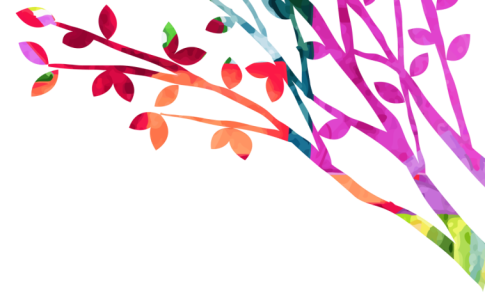 TRƯỜNG MẦM NON HỒNG HỒNG
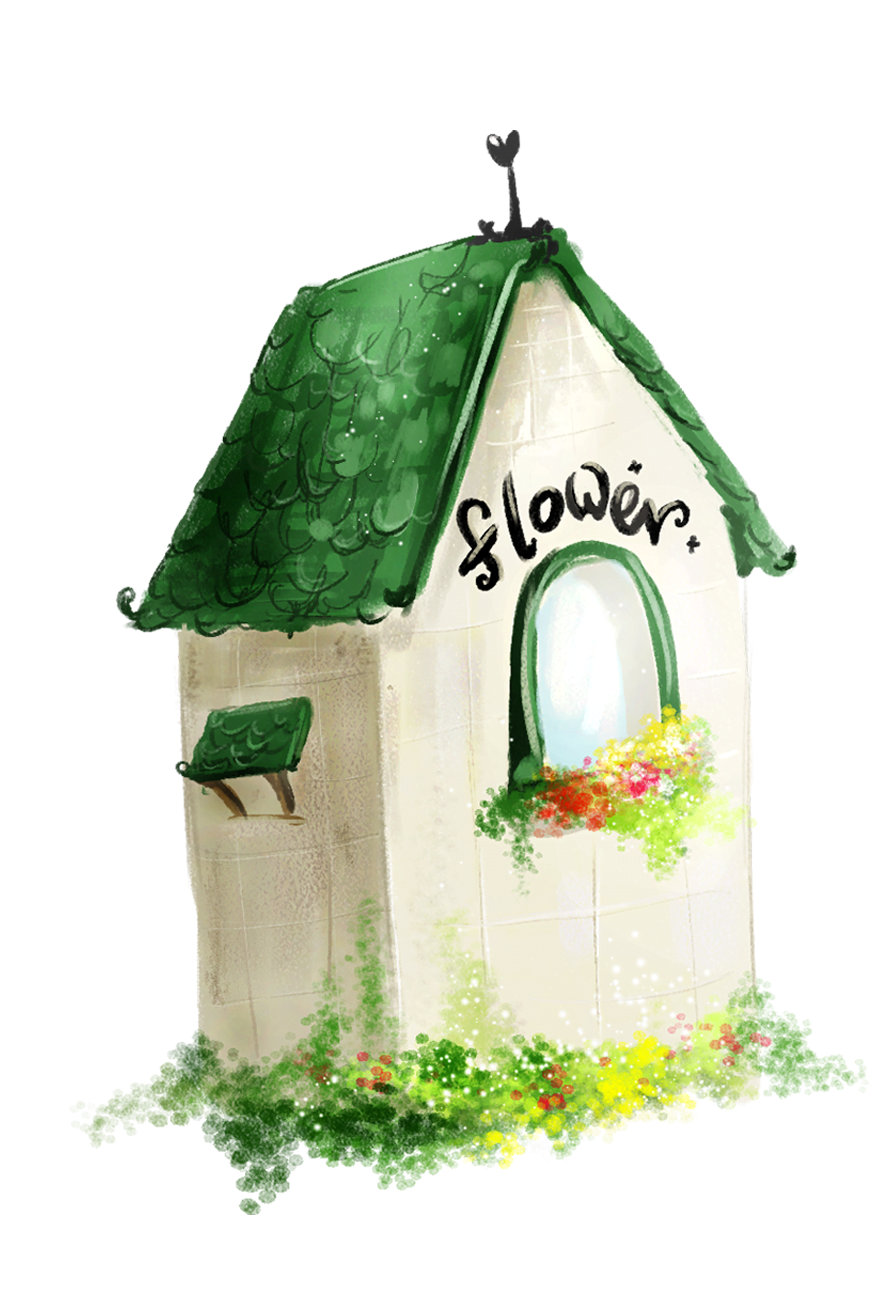 Hoạt động: Khám phá
Đề tài: Hoạt động của bé ở lớp học
Đối tượng:25- 36 Tháng
Giáo viên thực hiện: Nguyễn Thị Liễu
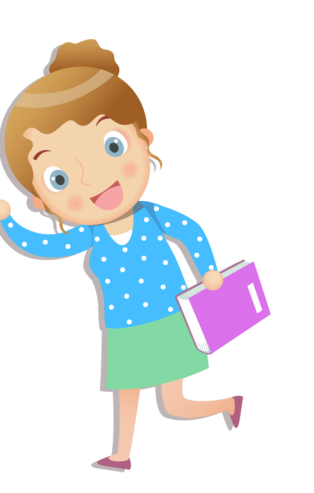 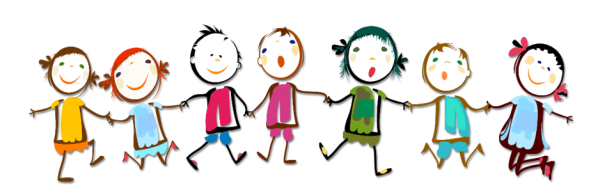 Hoạt động đón trẻ
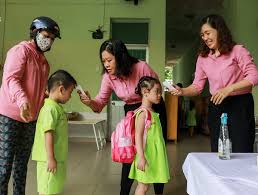 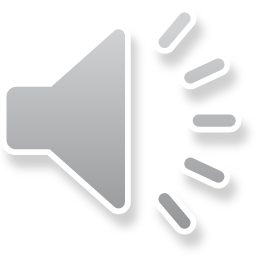 Hoạt động: Thể dục sáng
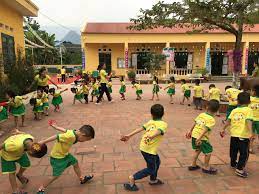 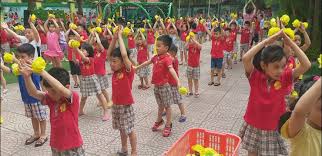 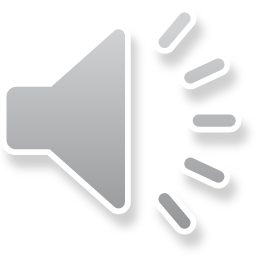 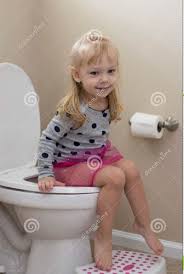 Hoạt động: Vệ sinh
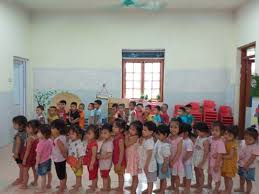 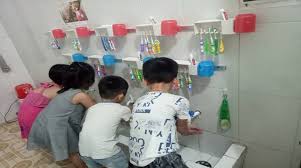 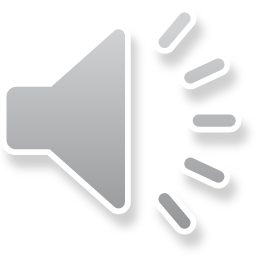 Hoạt động: Học
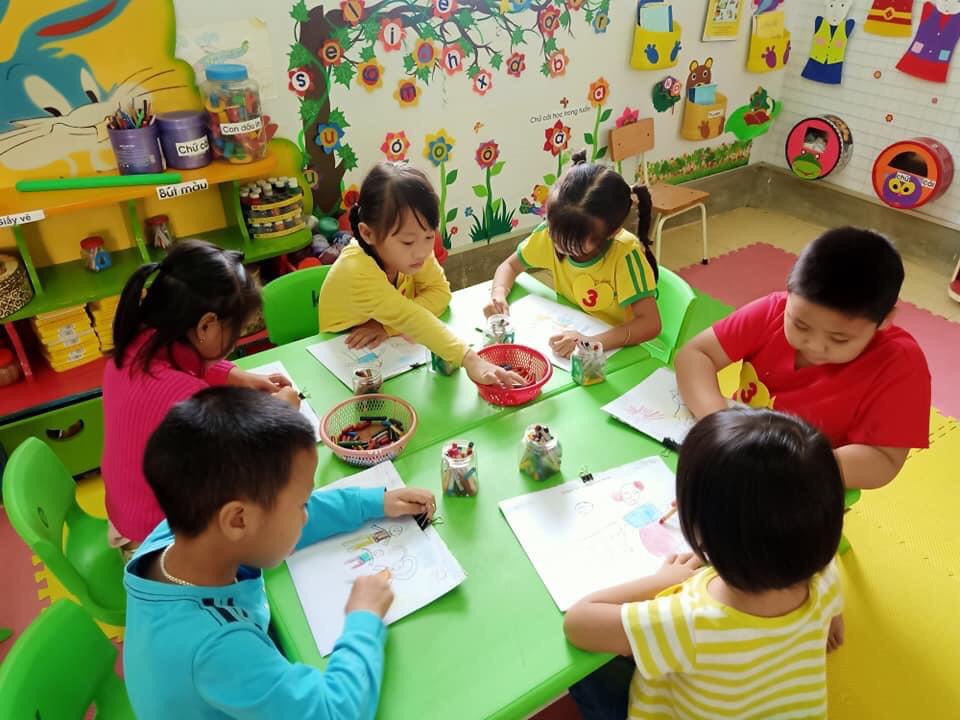 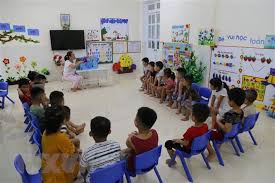 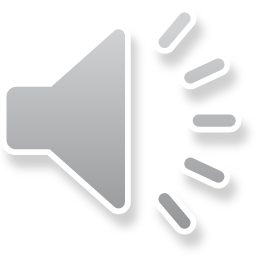 Hoạt động góc
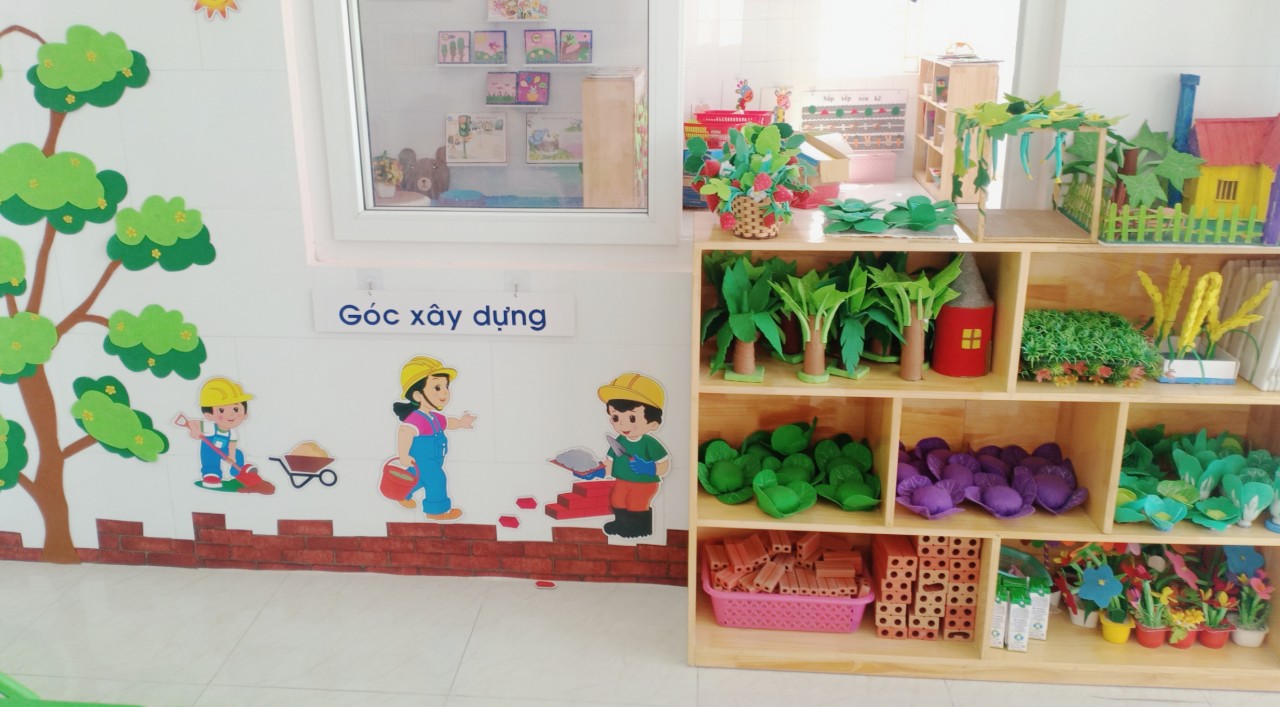 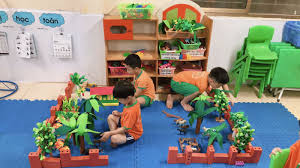 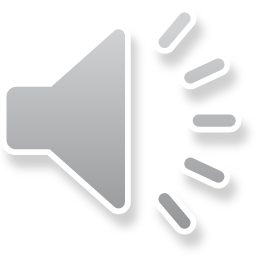 Góc âm nhạc
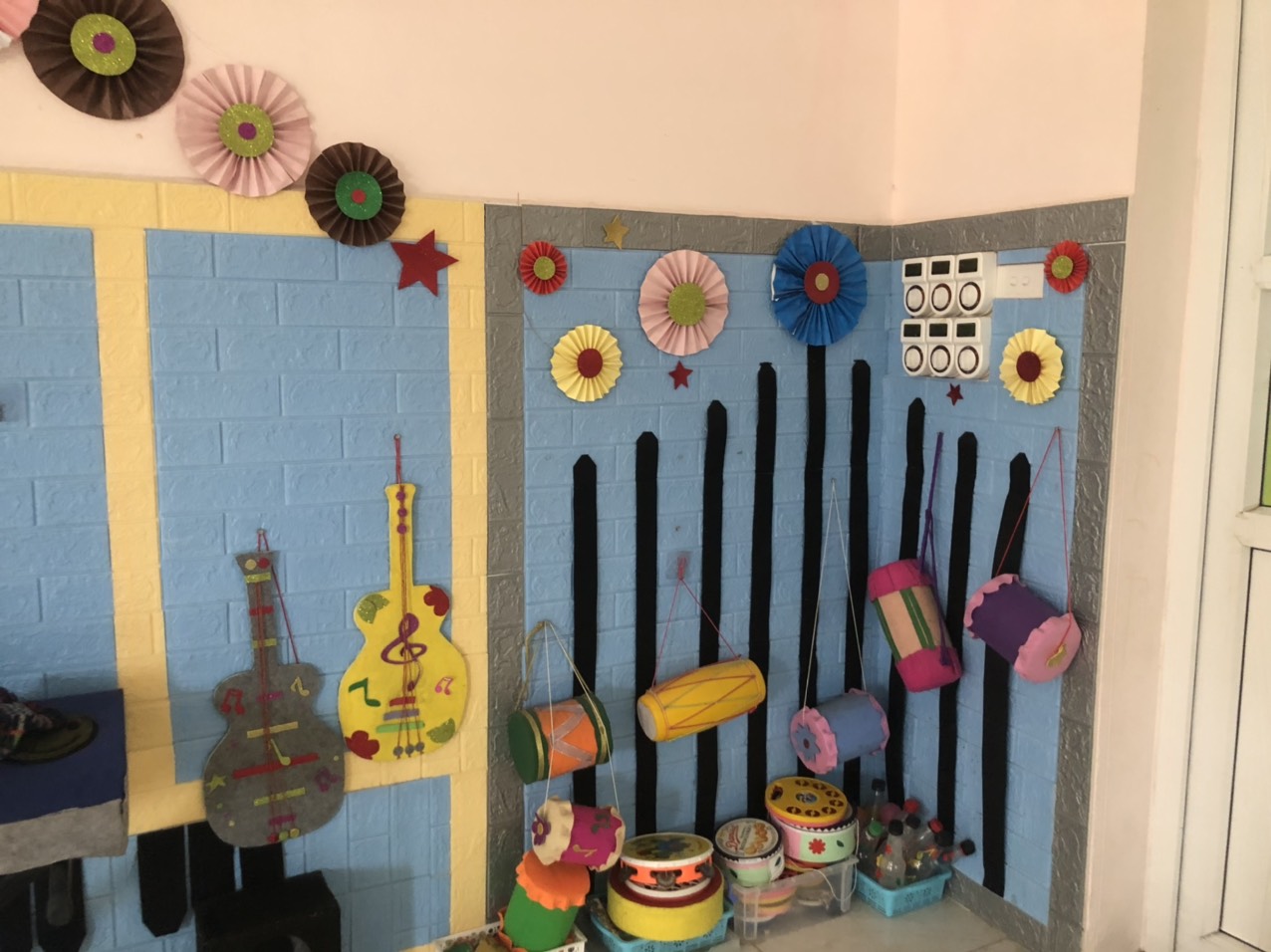 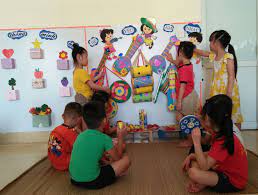 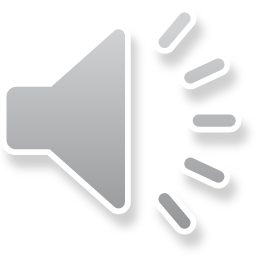 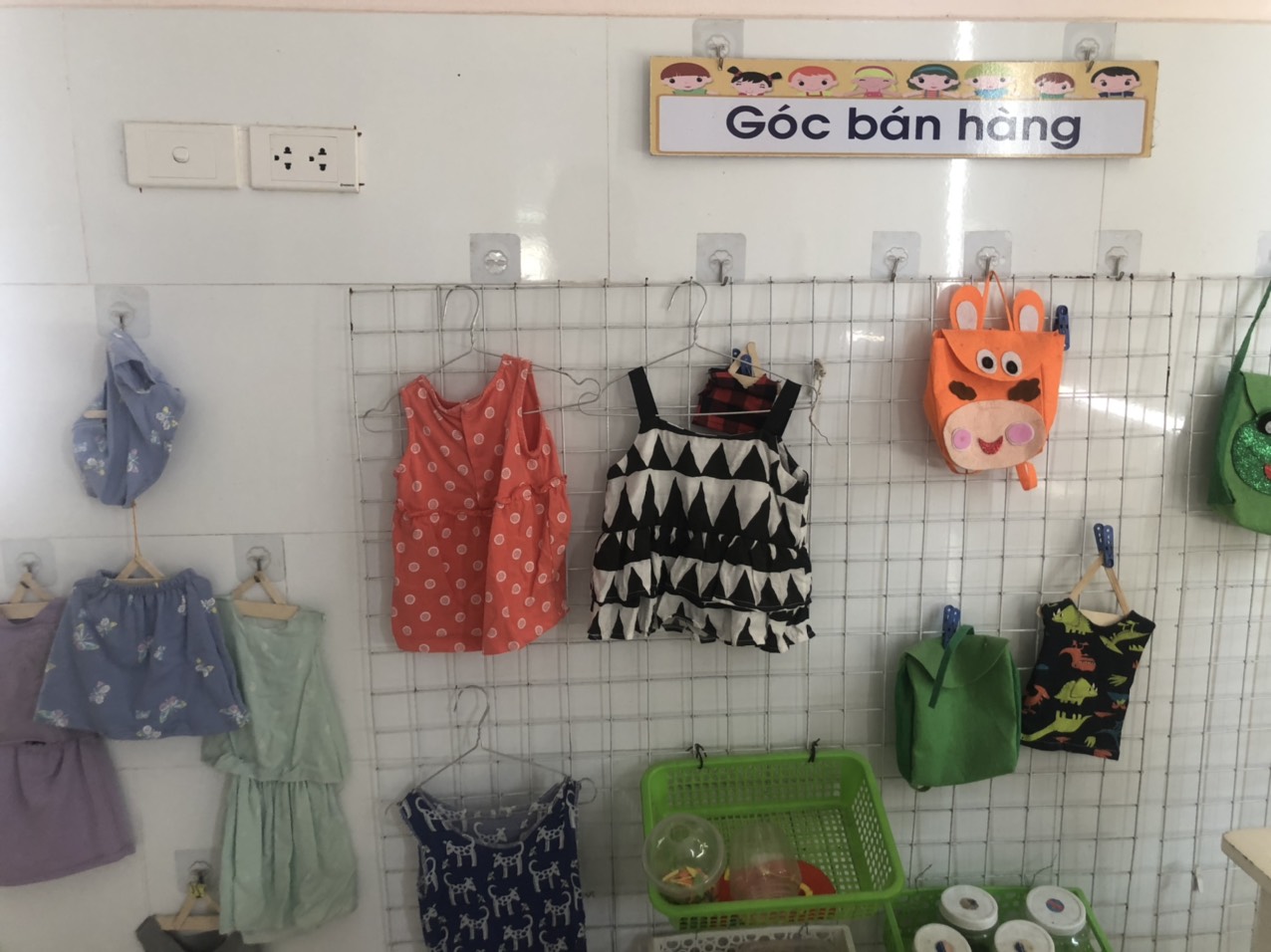 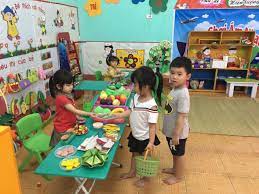 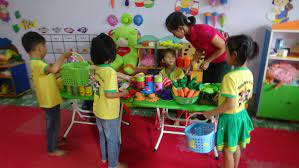 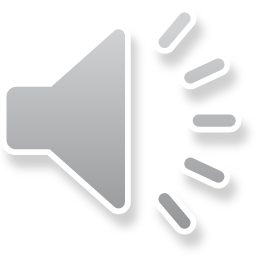 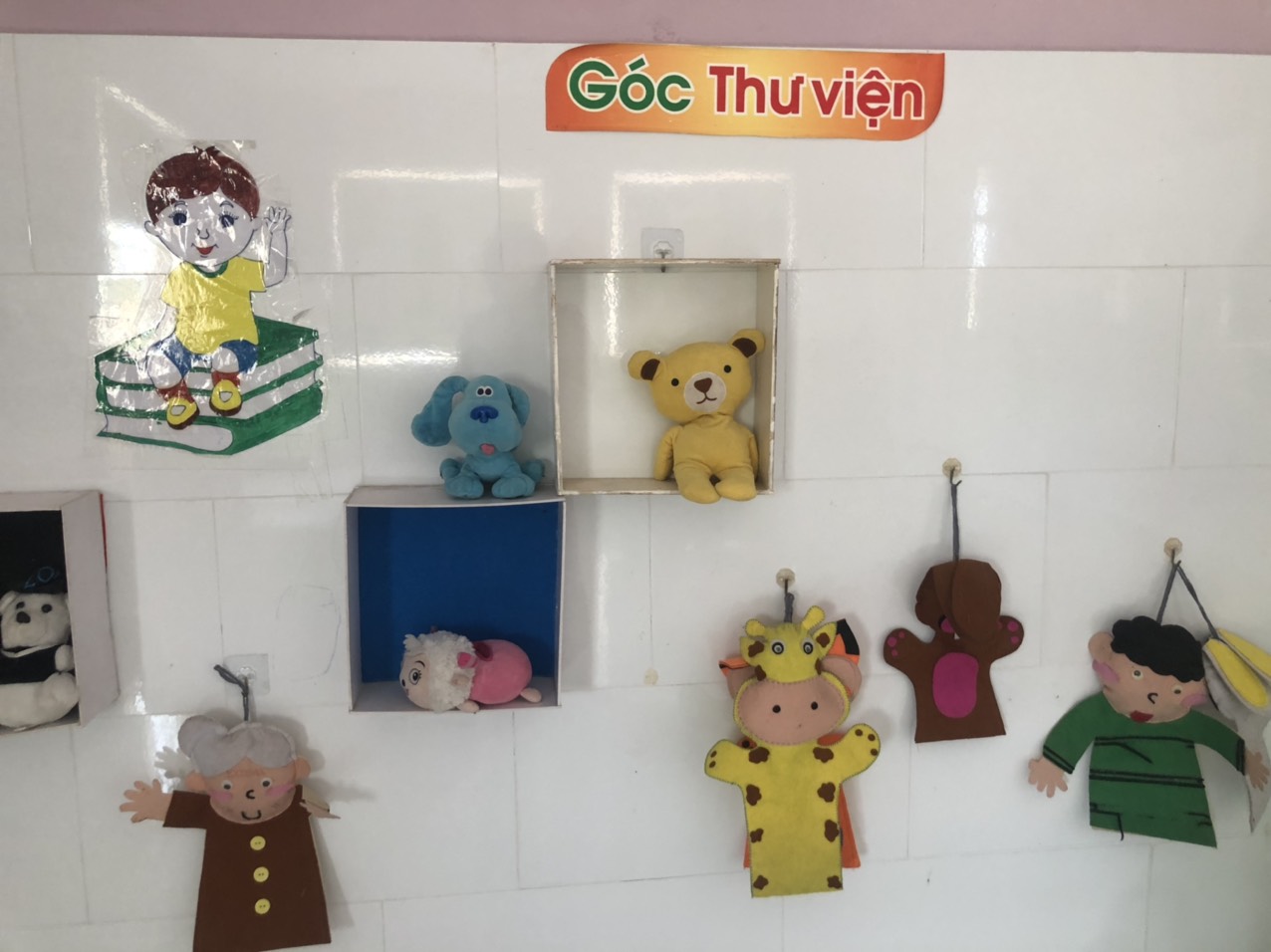 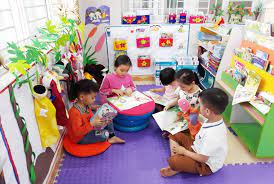 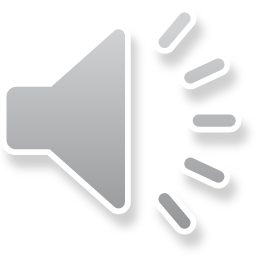 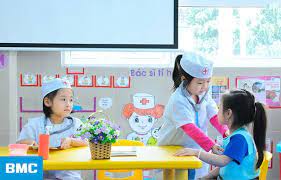 Góc Bác sĩ
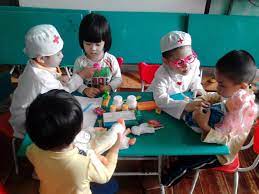 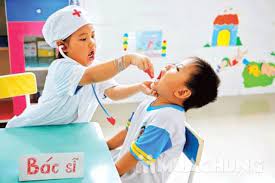 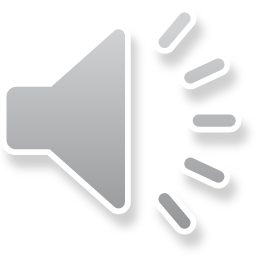 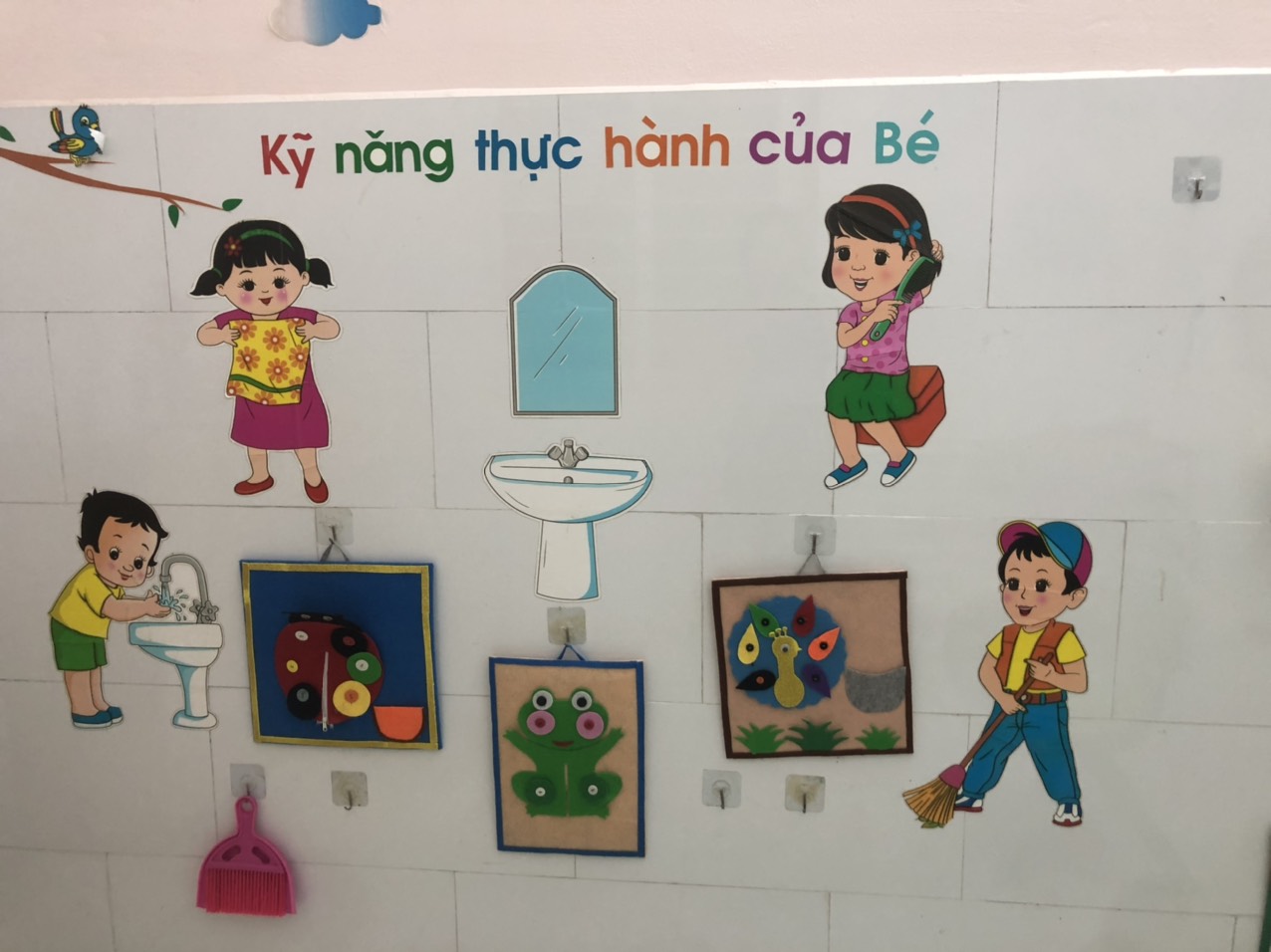 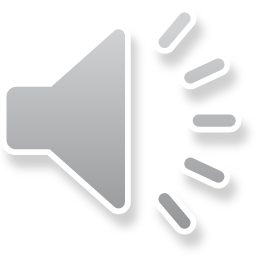 Hoạt động ngoài trời
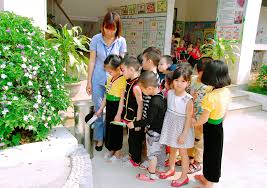 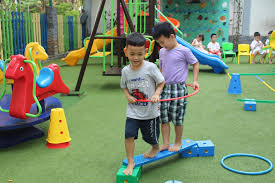 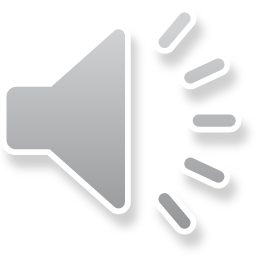 Hoạt động vệ sinh trước khi ăn
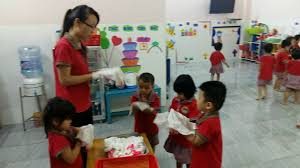 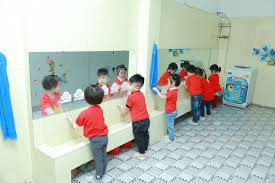 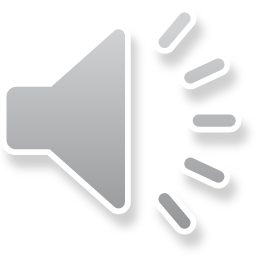 Hoạt động ăn trưa
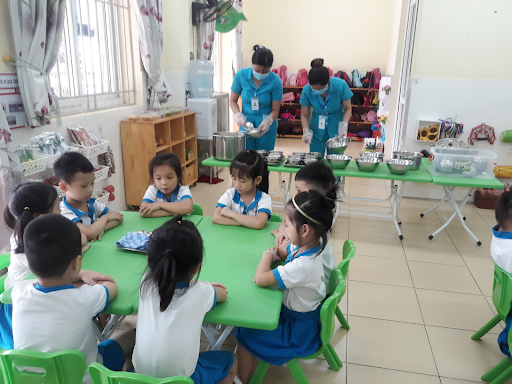 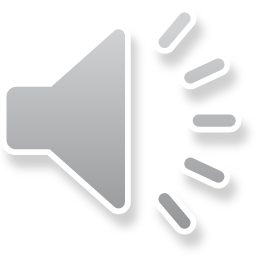 Hoạt động ngủ trưa
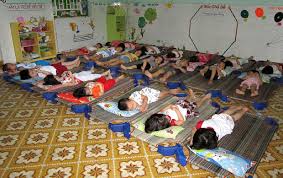 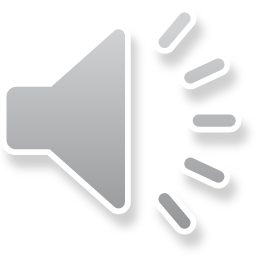 Hoạt động ăn quà chiều
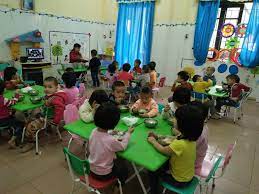 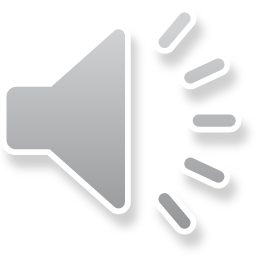 Hoạt động chiều
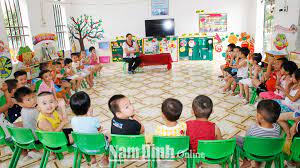 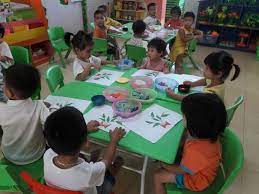 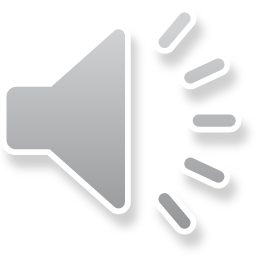 Hoạt động trả trẻ
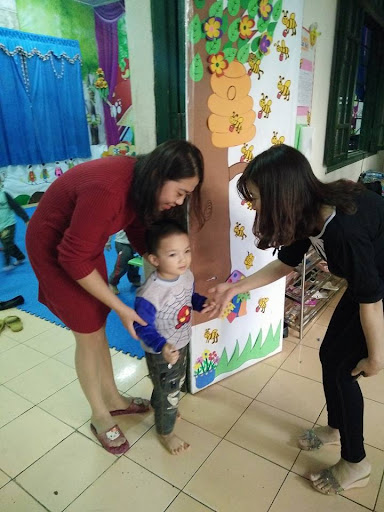 Trò chơi: Hoạt động nào xuất hiện?
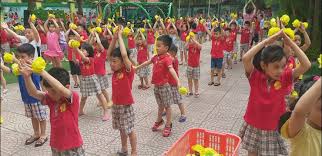 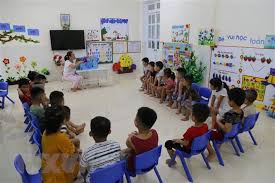 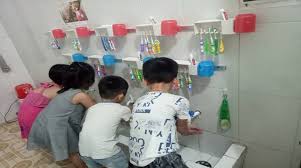 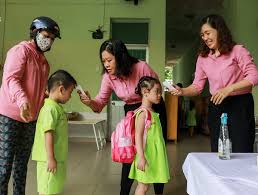 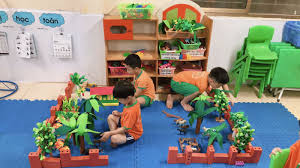 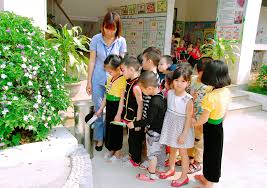 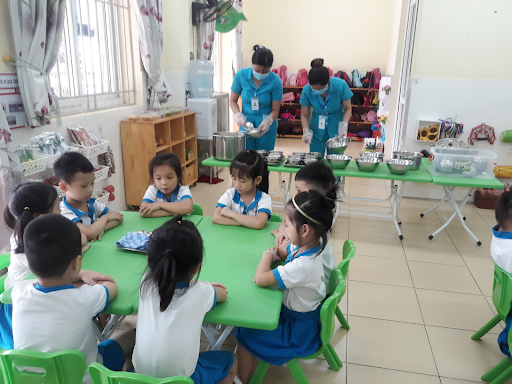 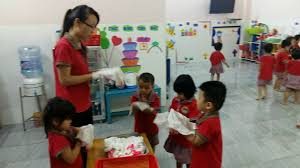 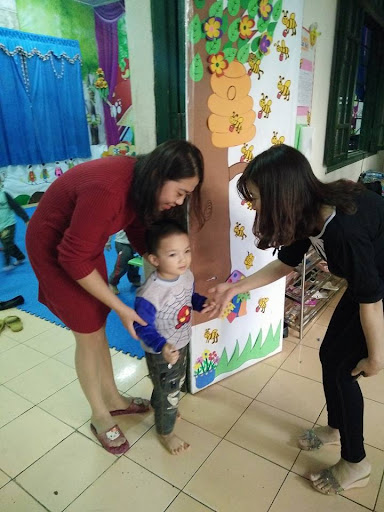 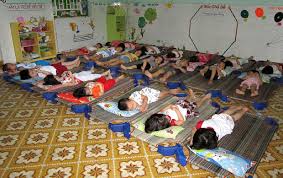 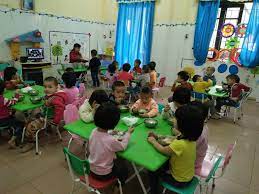 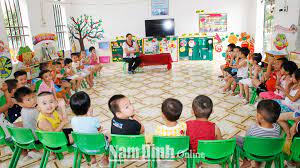 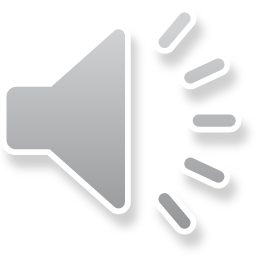 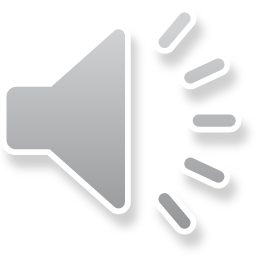 Trò chơi: Hoạt động nào biến mất?
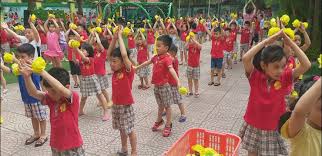 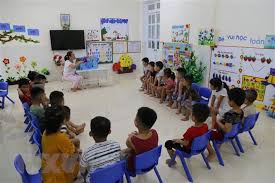 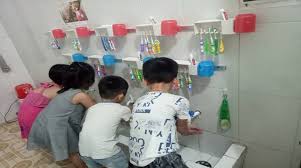 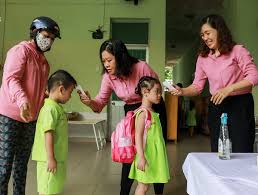 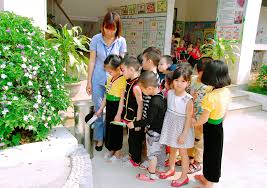 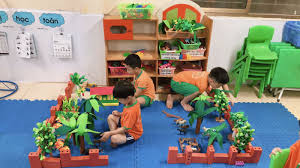 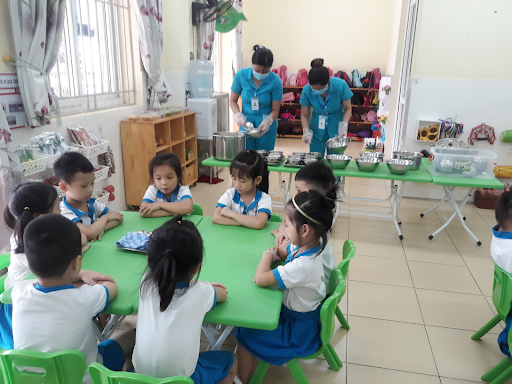 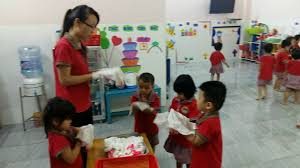 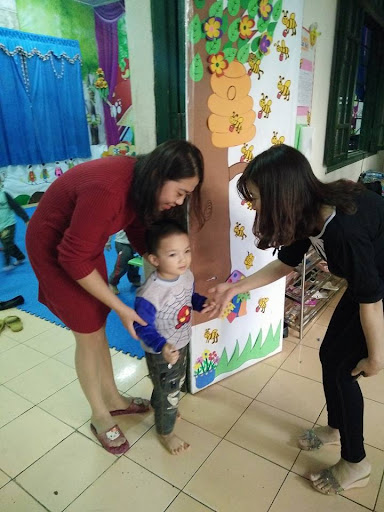 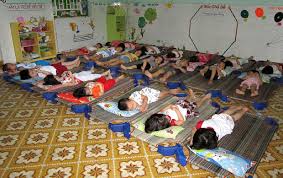 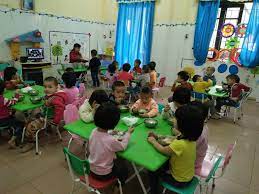 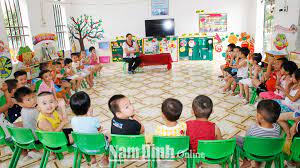 Cô xin chào!
 hẹn gặp lại các bé!